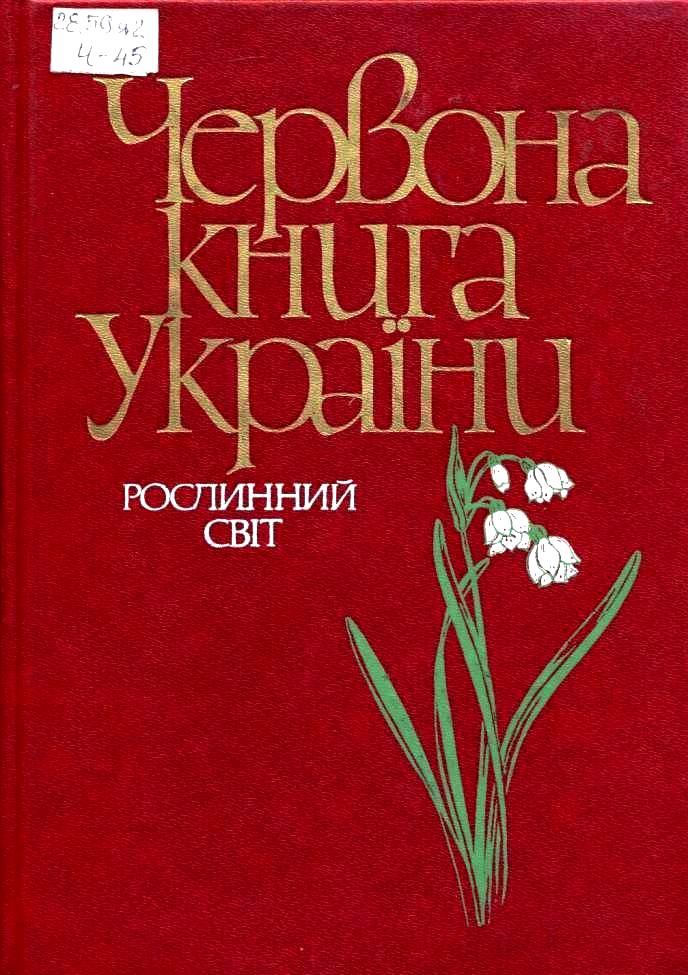 Виконала:
Олійник 
Ірина
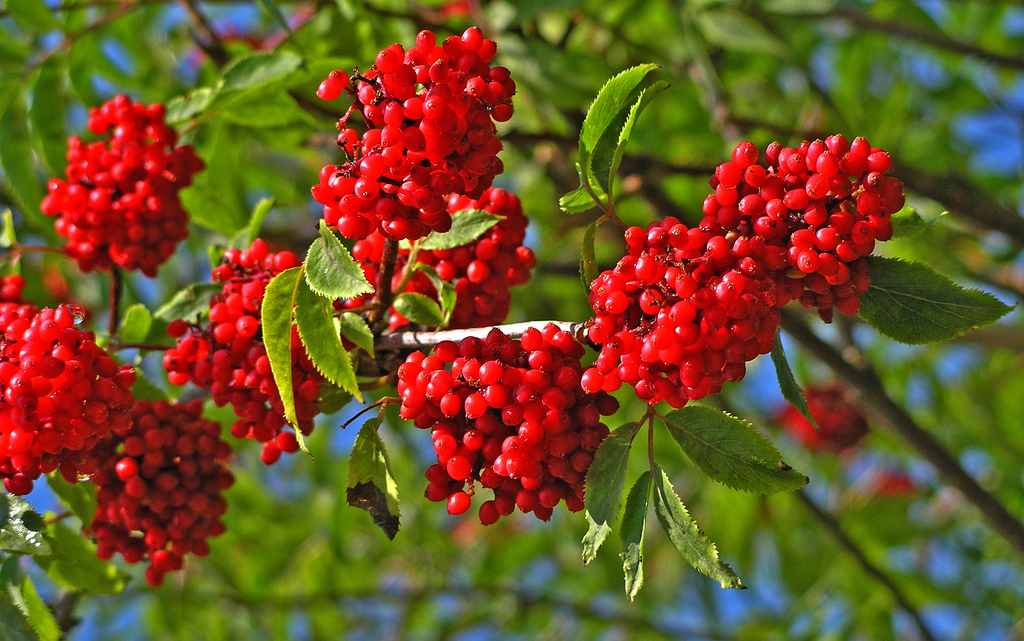 горобина берека
Підсніжник білосніжний
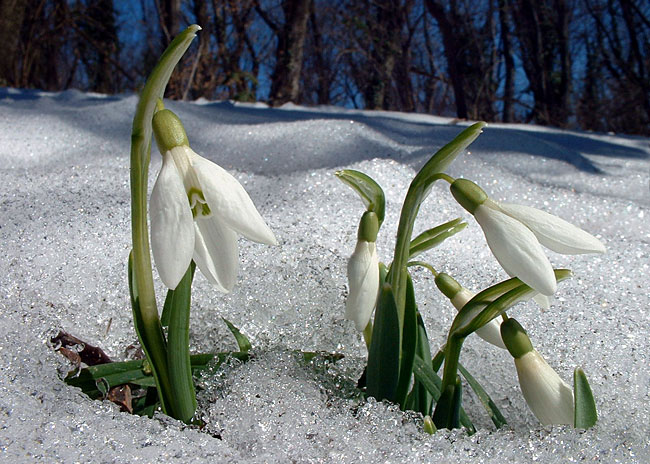 Горицвіт  весняний
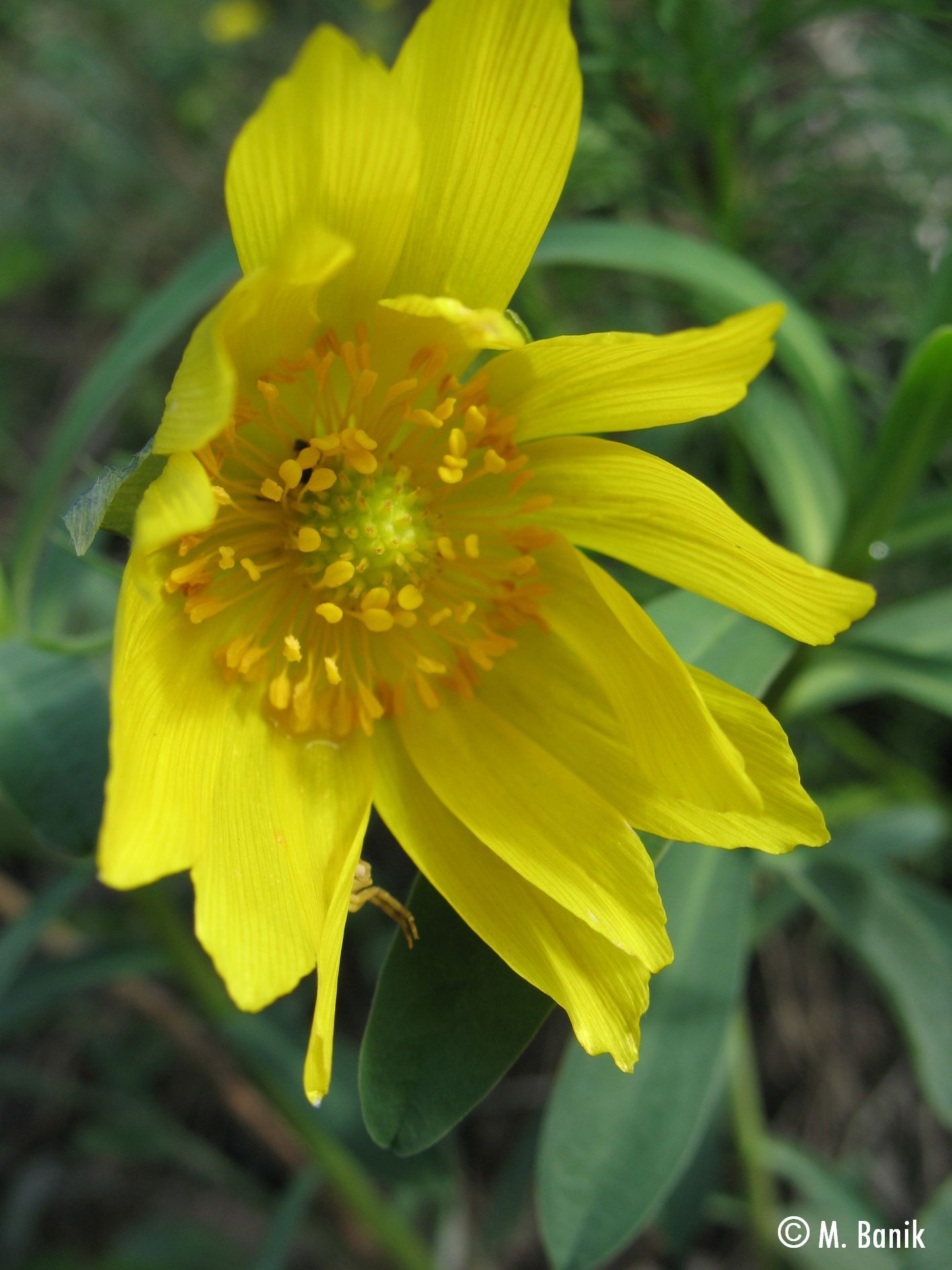 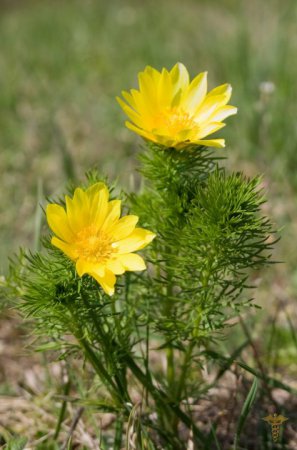 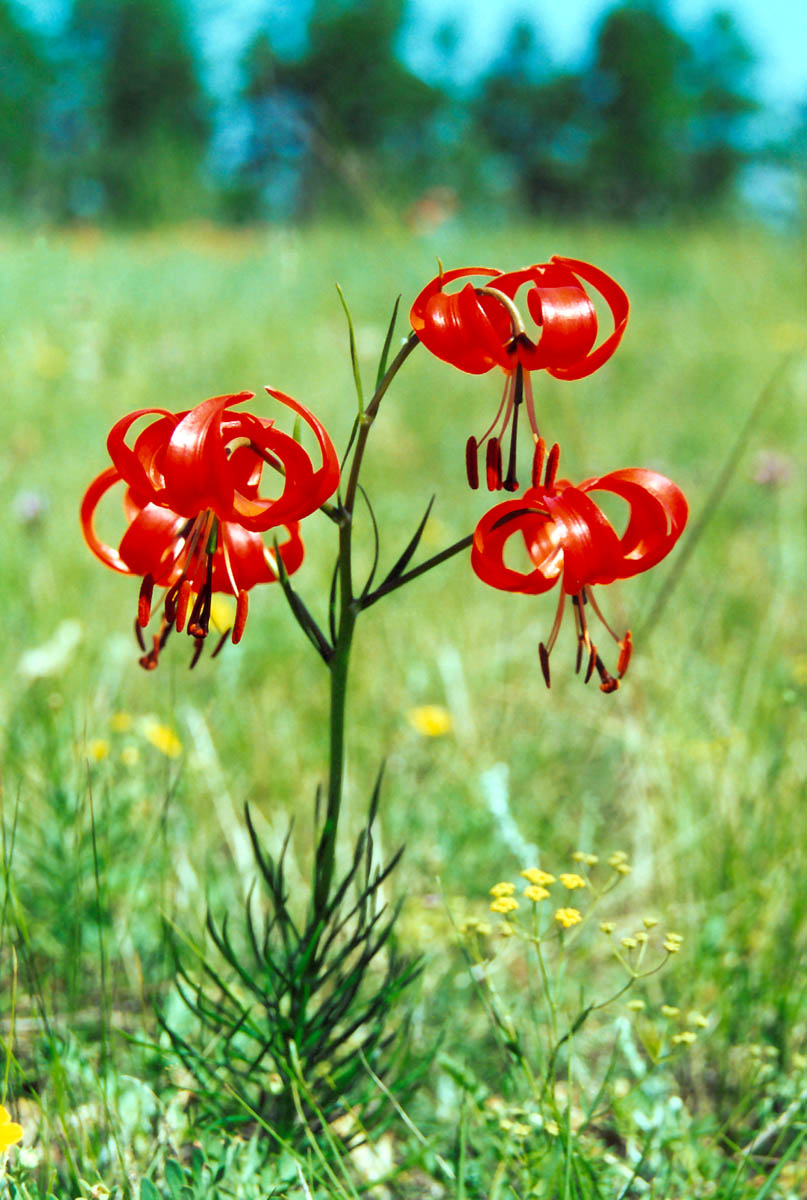 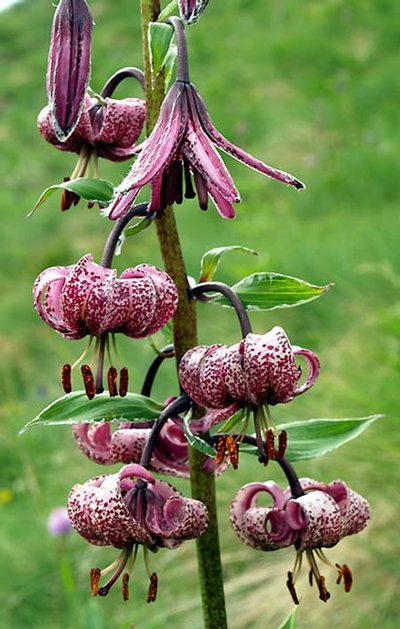 Лі́лія лісова́
Бузок угорський
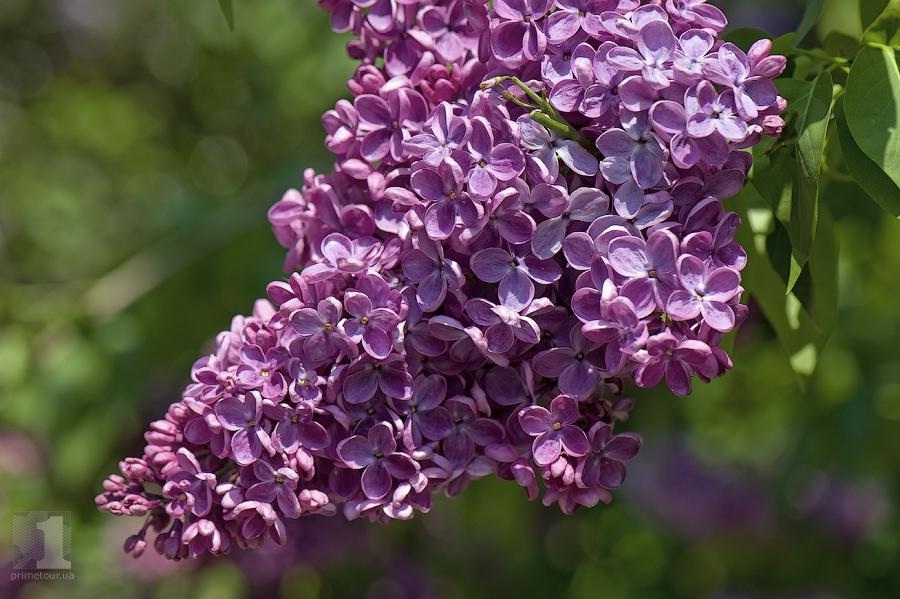 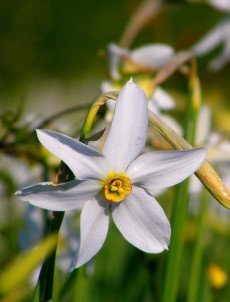 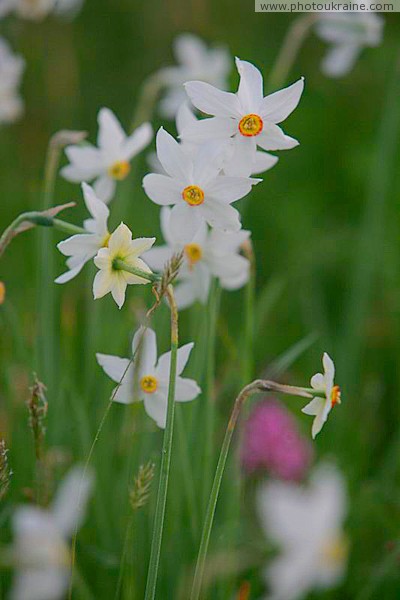 Нарцис вузьколистий
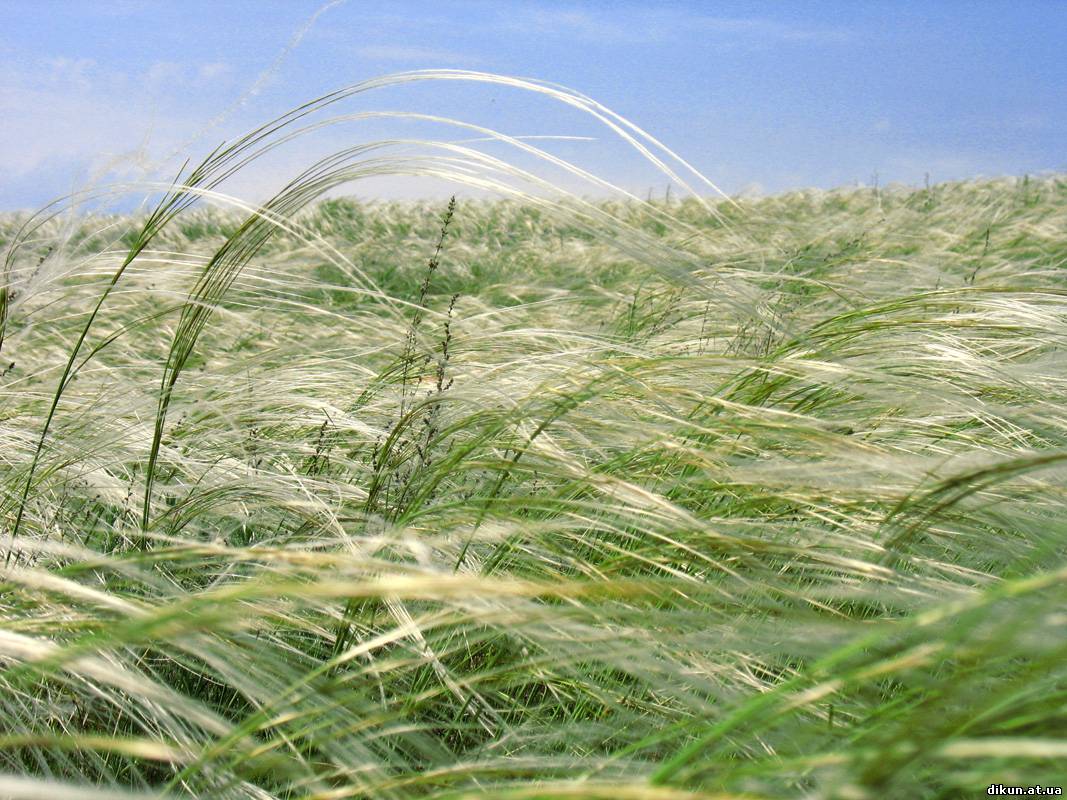 Ковила шорстка
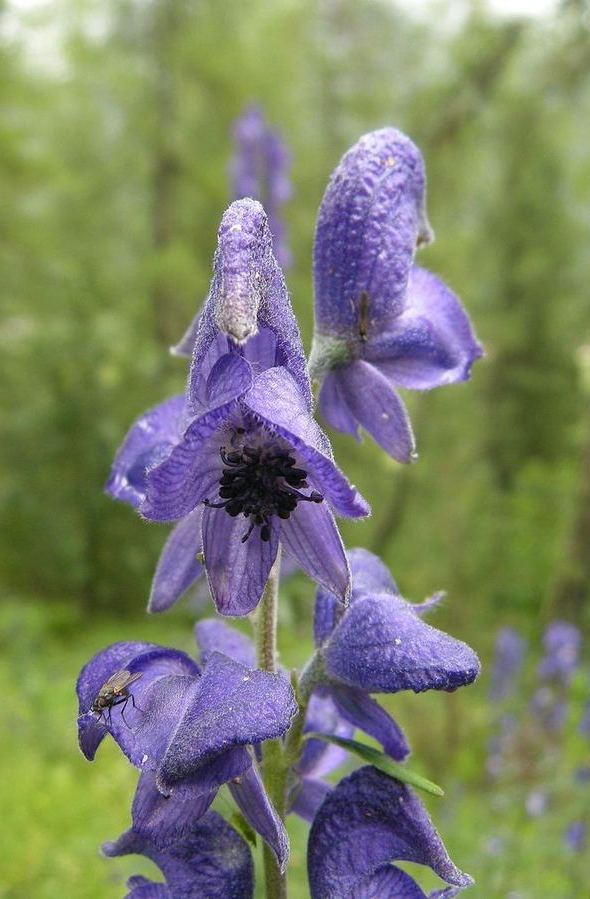 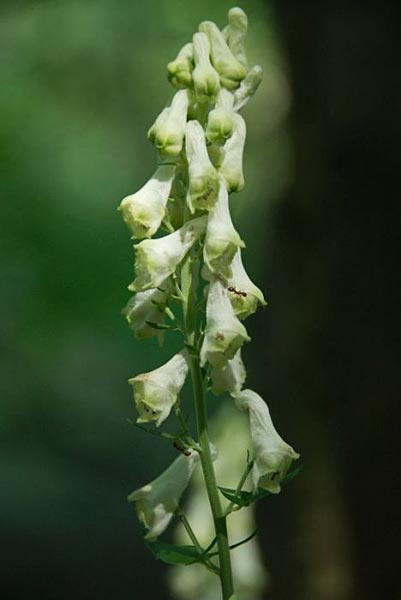 Аконіт
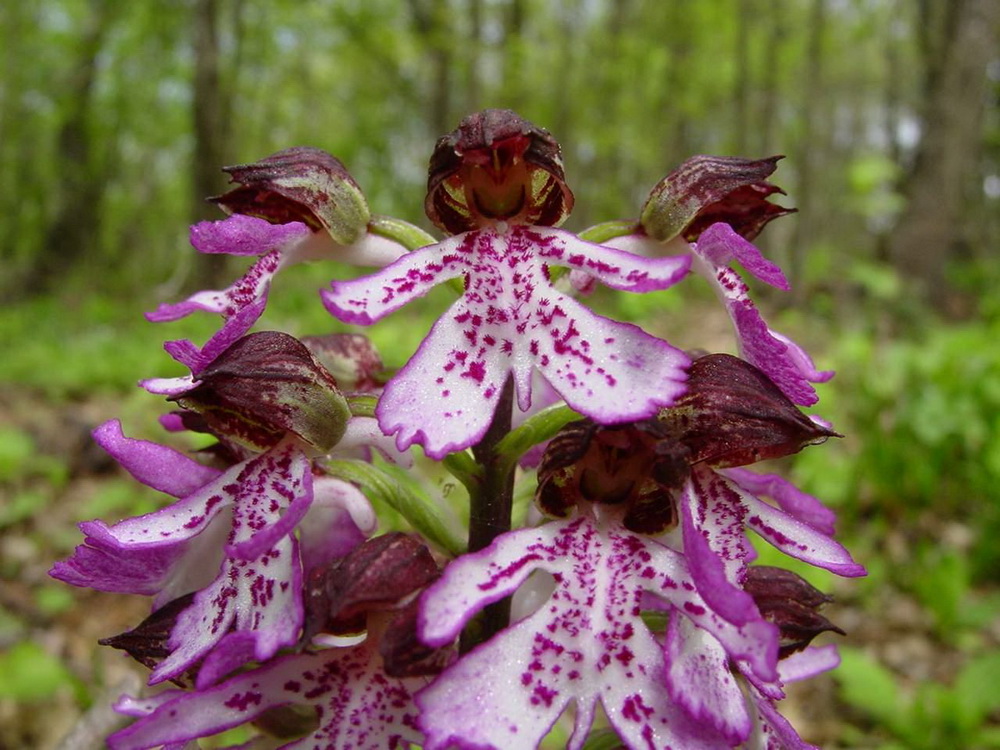 зозулинець 
пурпуровий
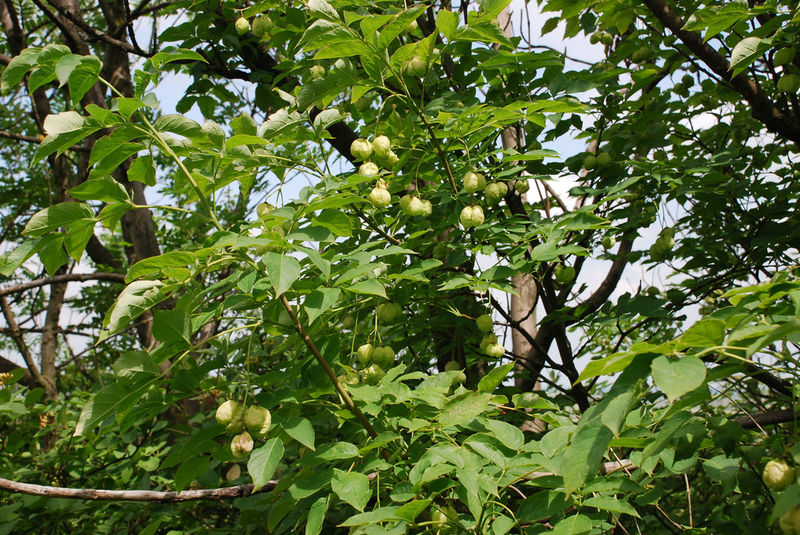 клокичка периста
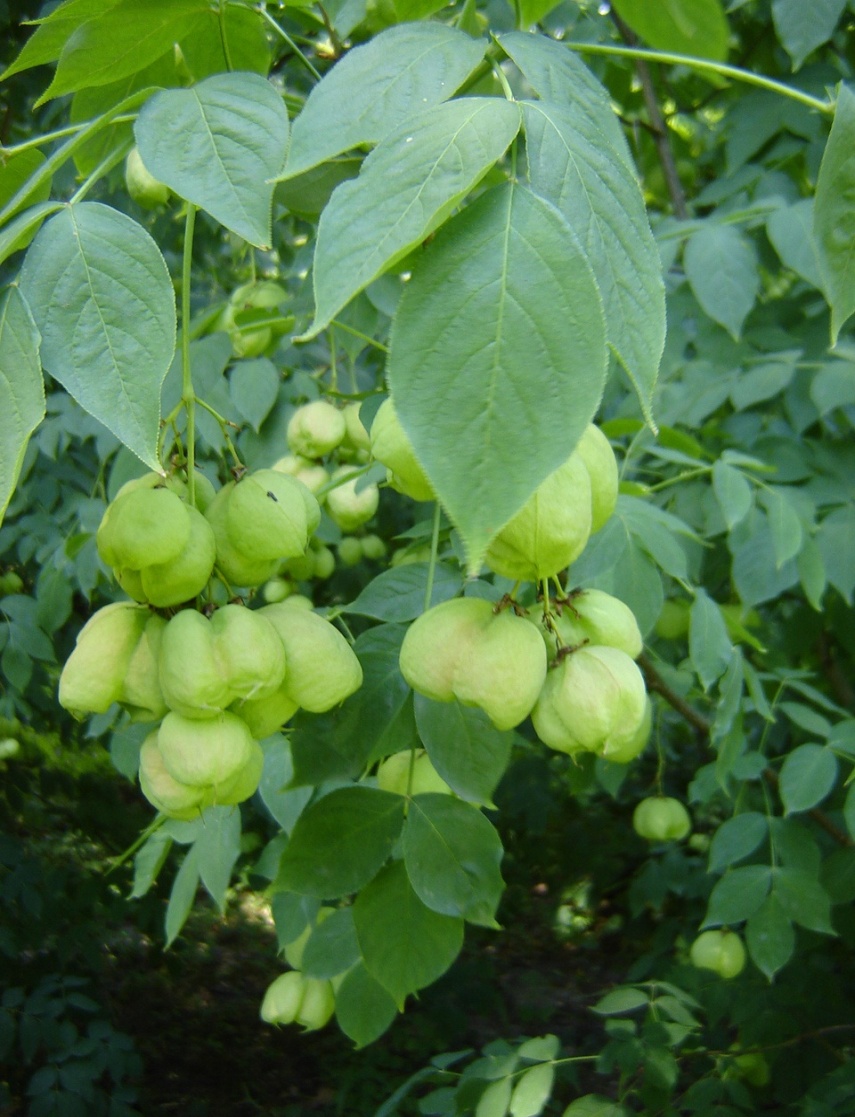 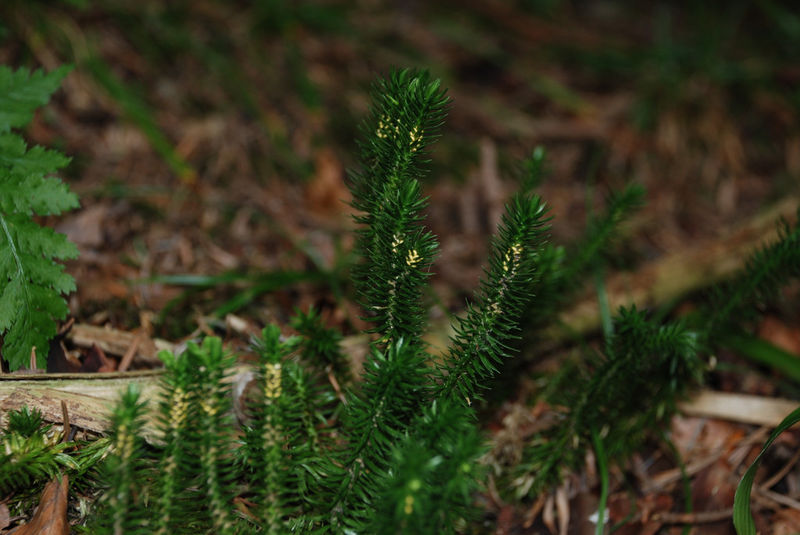 баранець звичайний
шафран Гейфеля
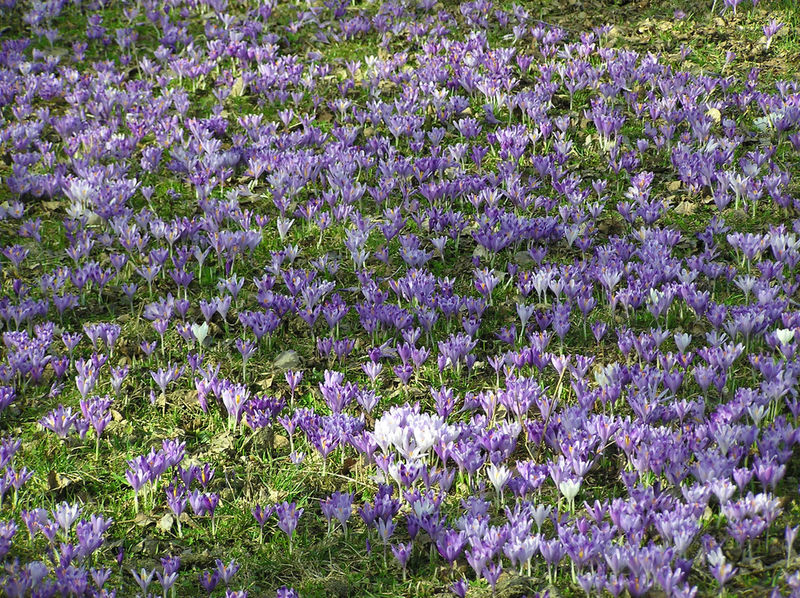 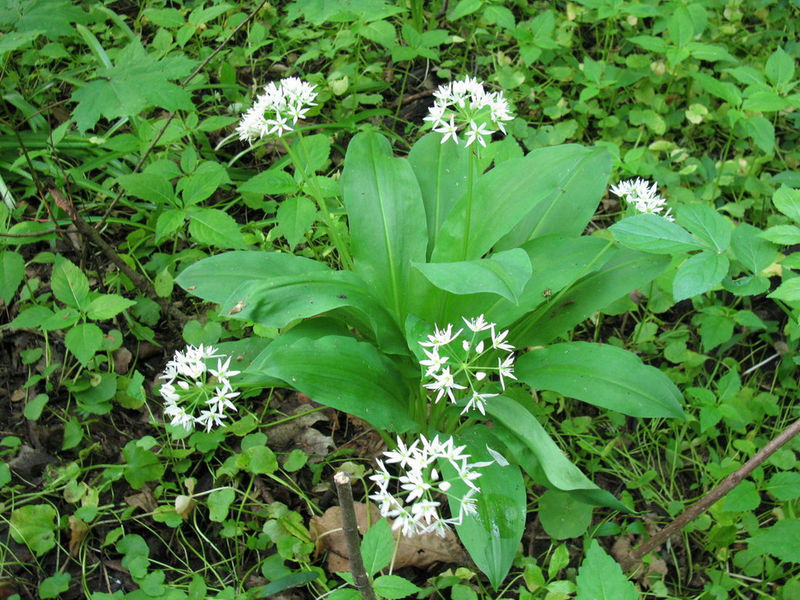 цибуля ведмежа
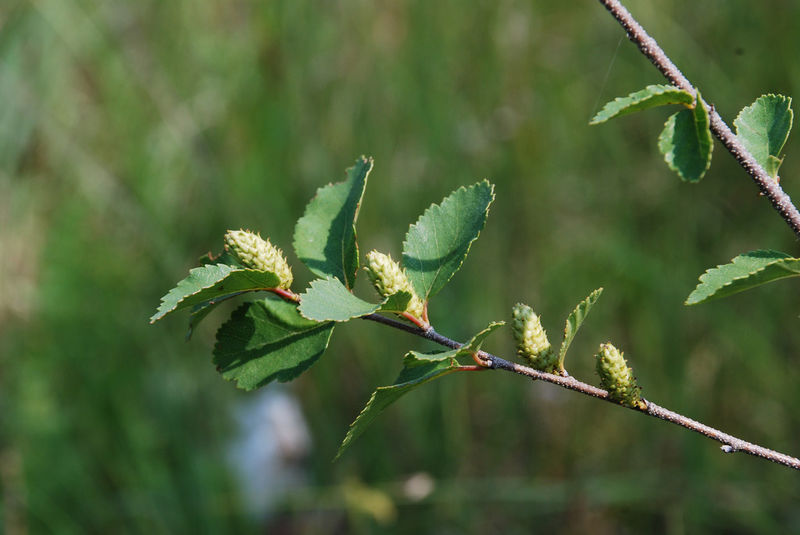 береза низька
Орхідея лісова
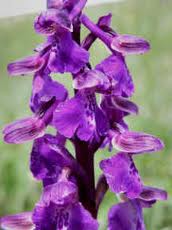 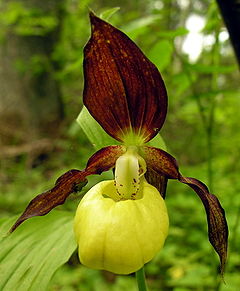 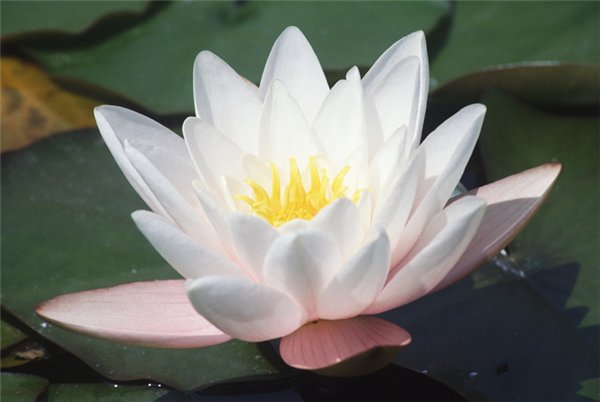 Латаття біле
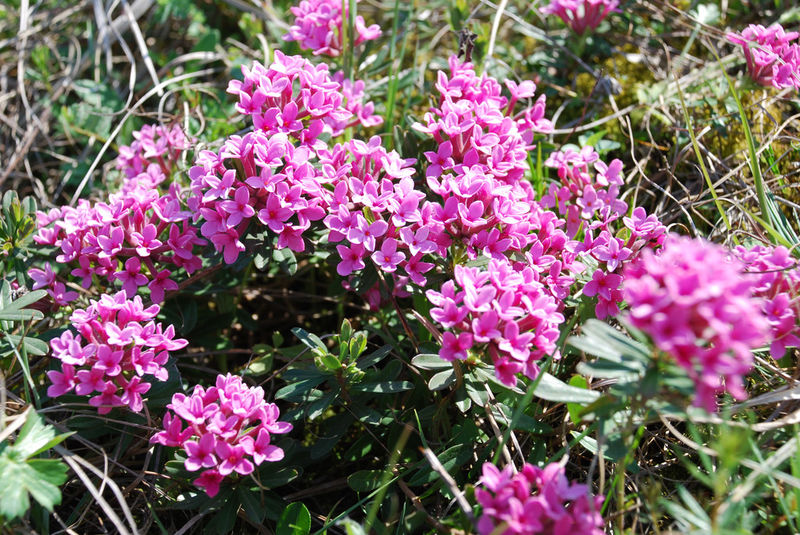 Вовчі ягоди
Дякую за увагу!
Ірина Олійник